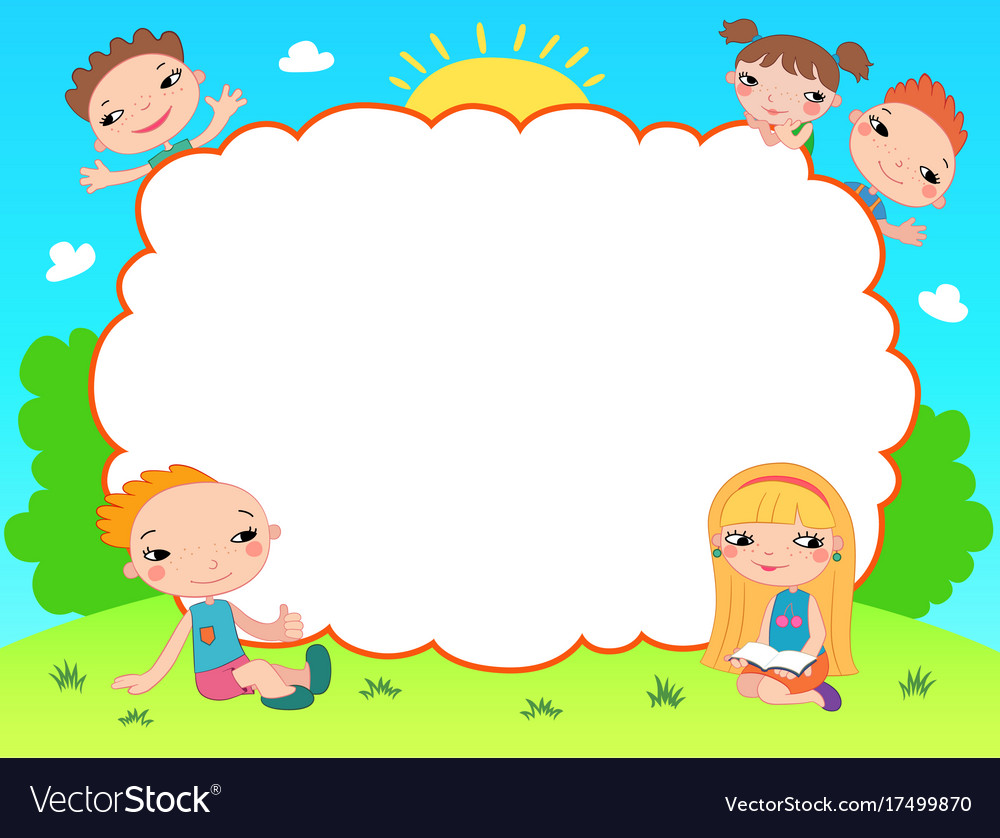 TRƯỜNG TIỂU HỌC THÁI HÒA AGV: Nguyễn Đào Lệ Huyền
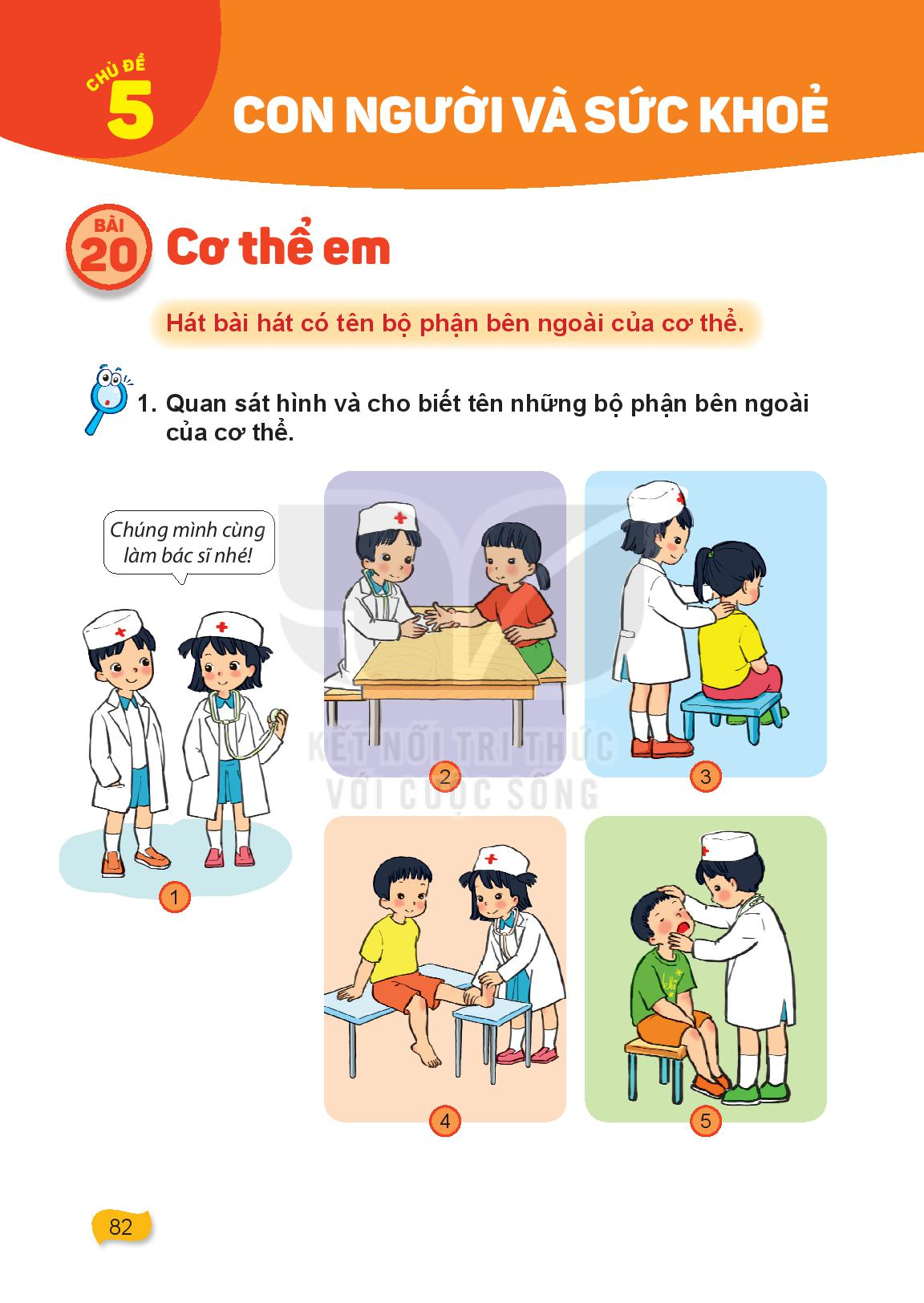 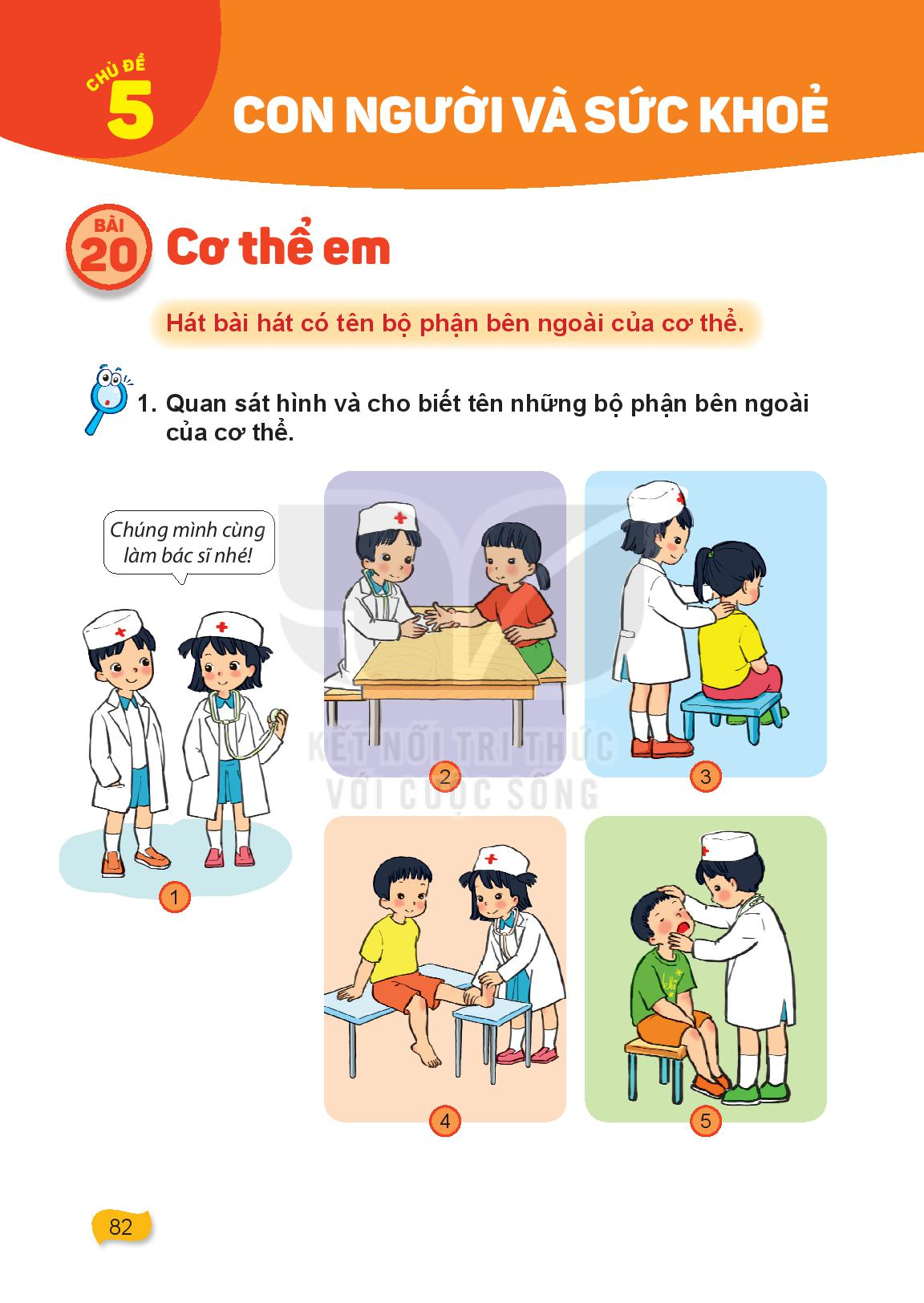 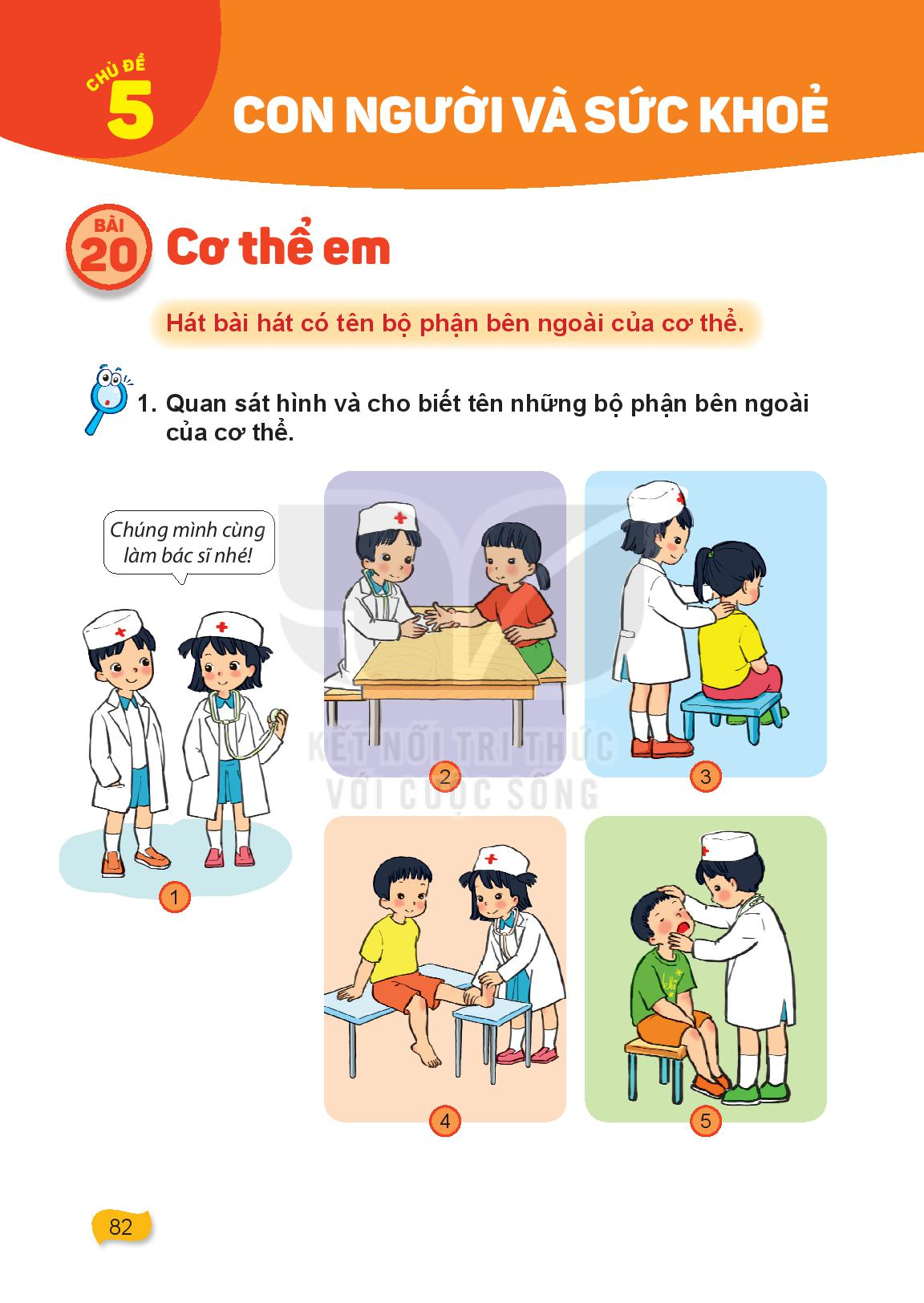 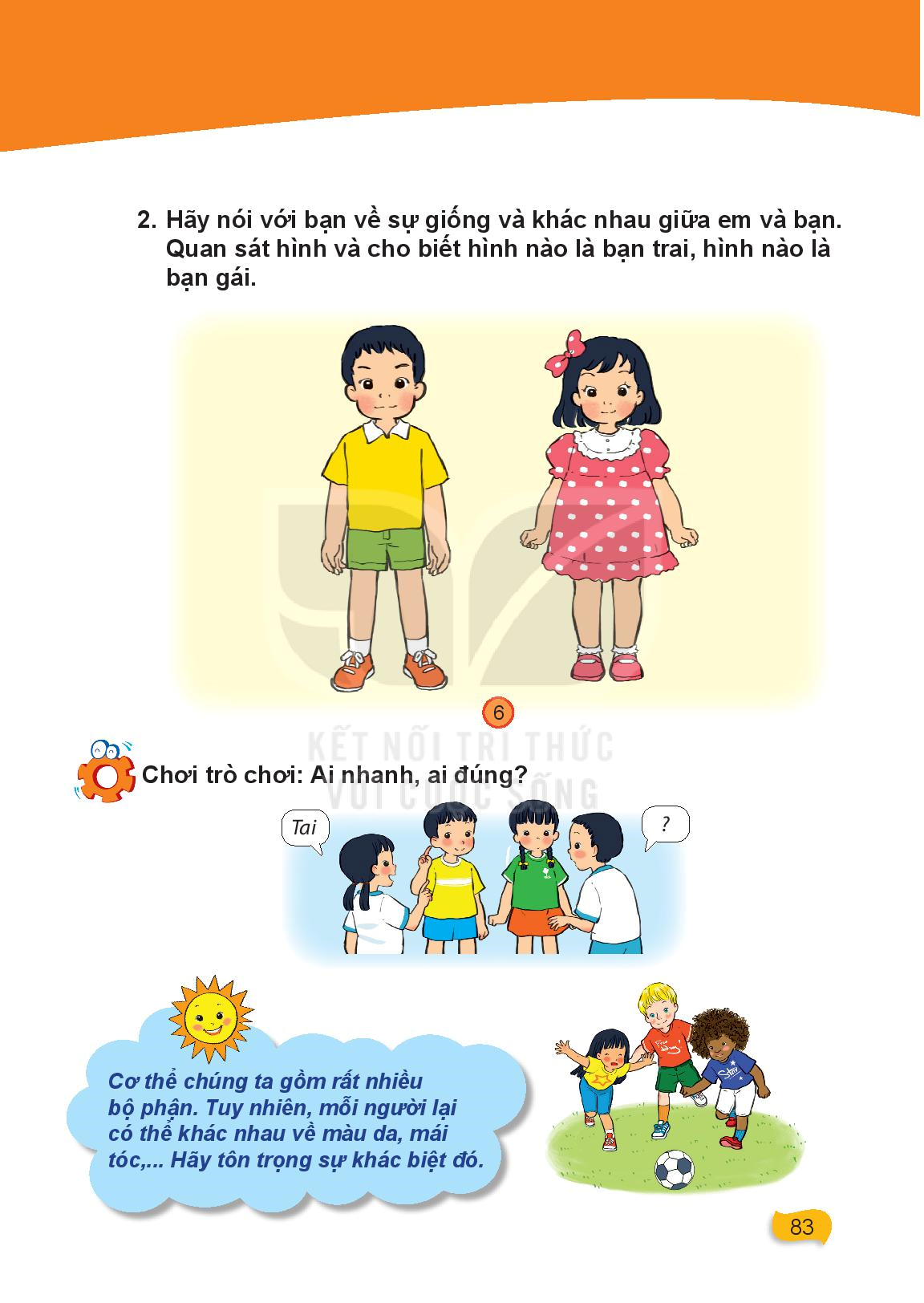 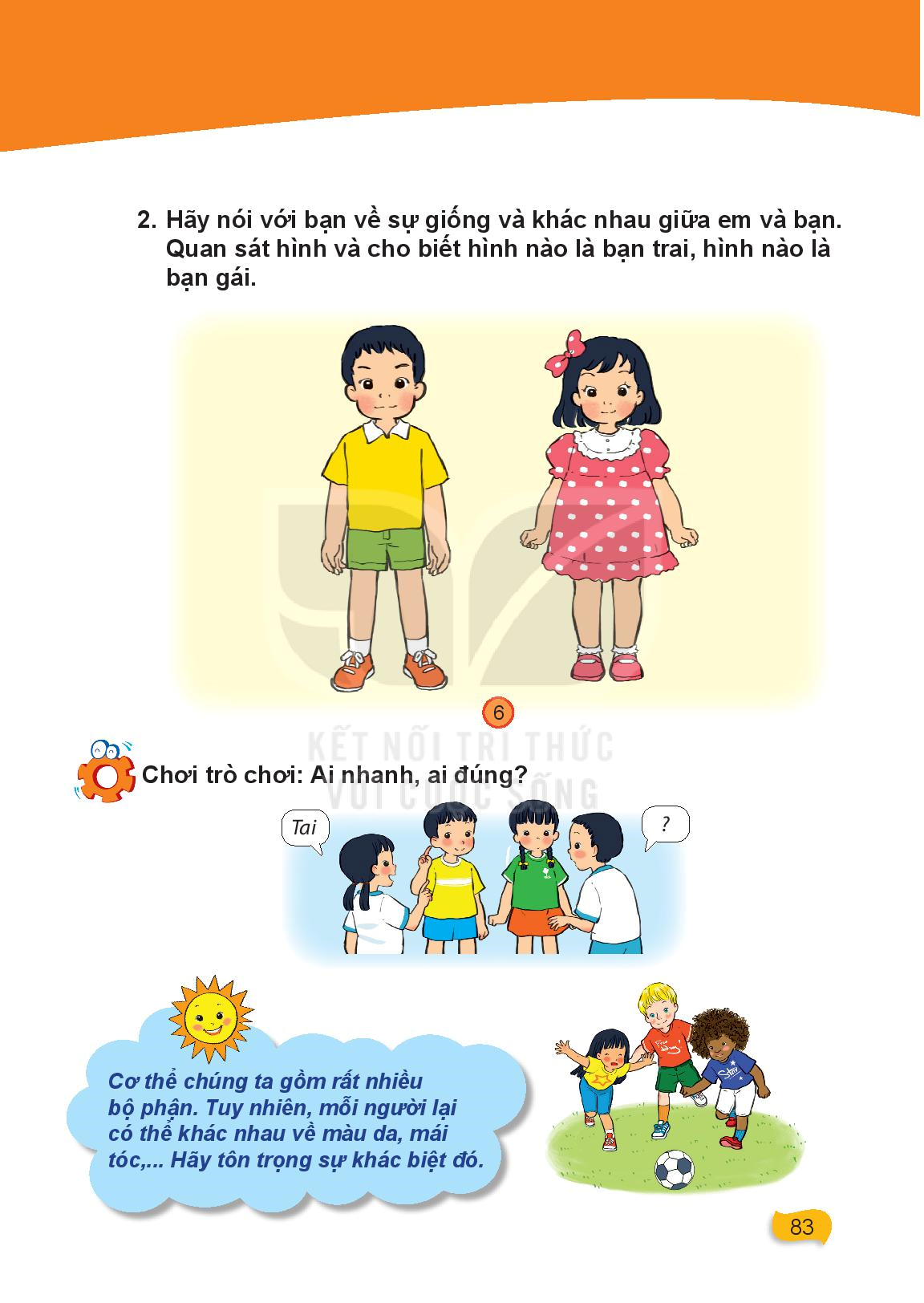 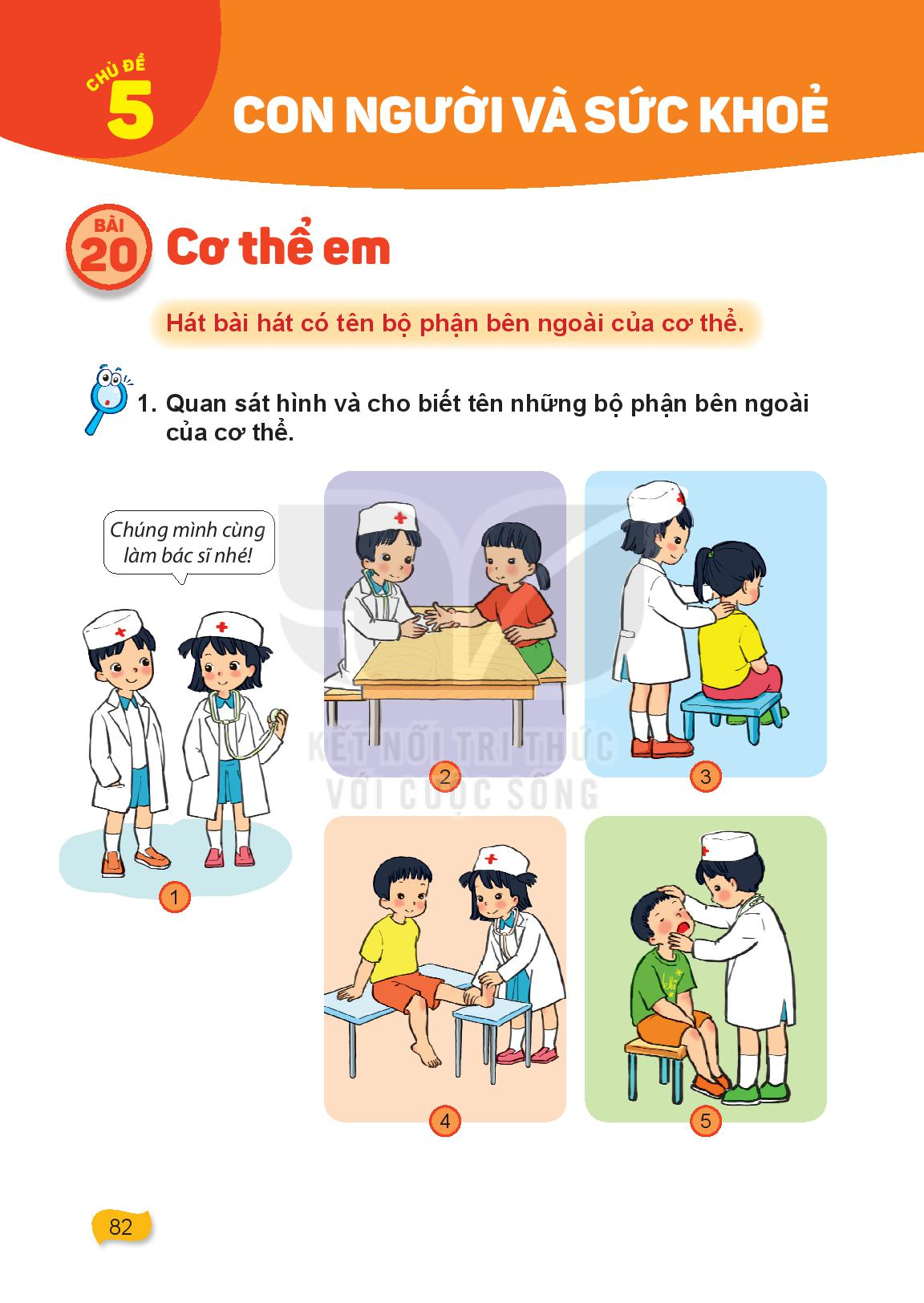 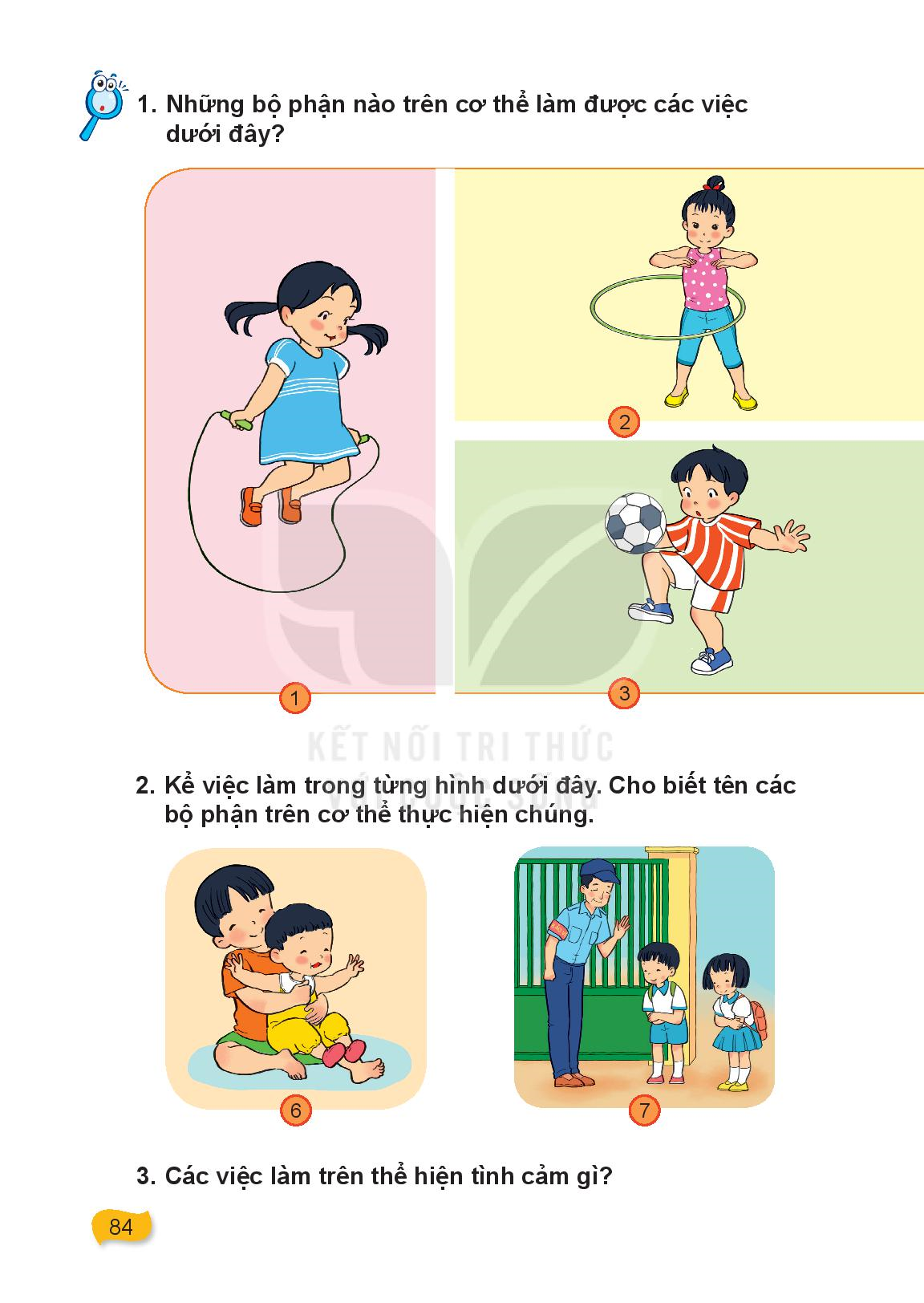 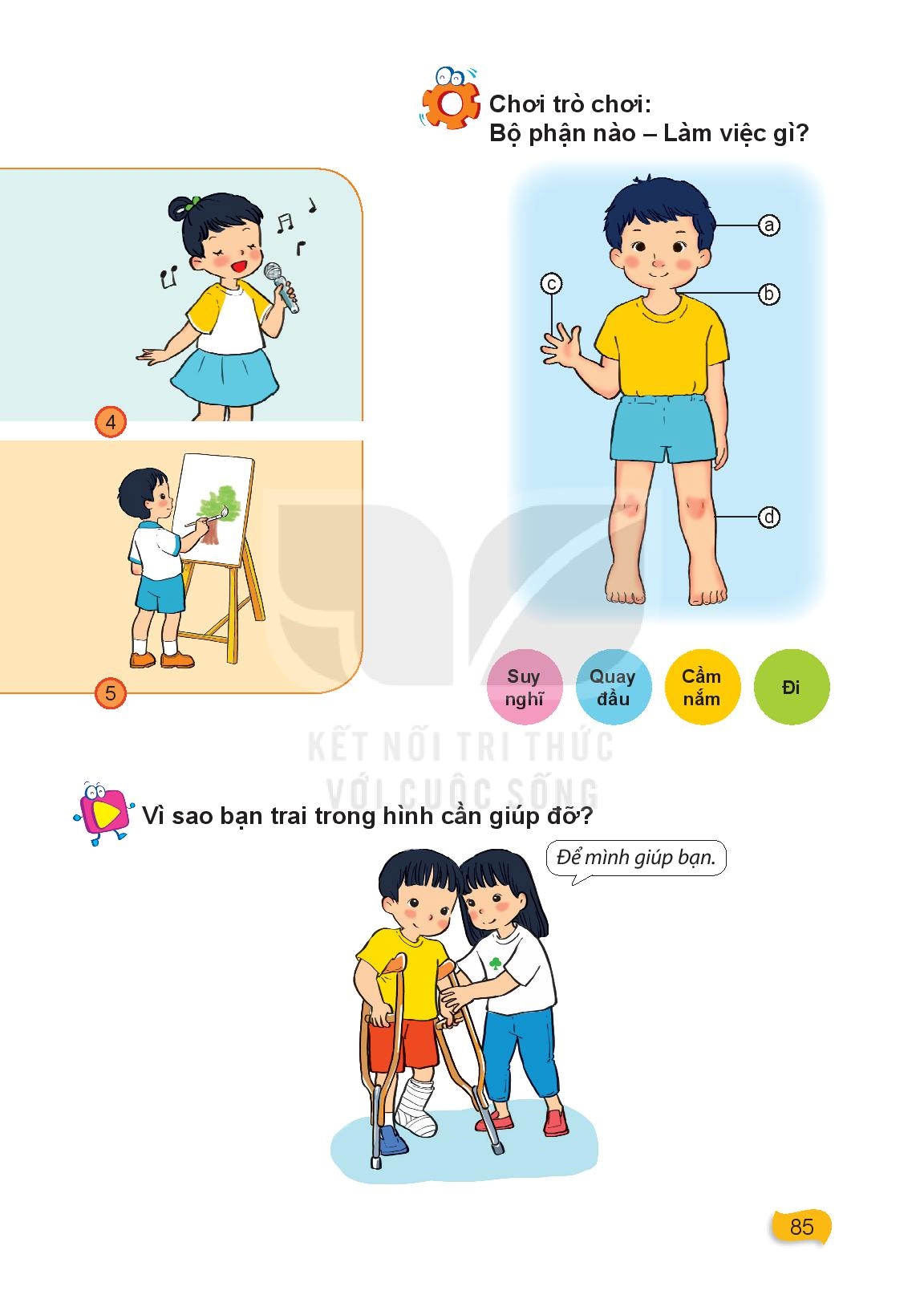 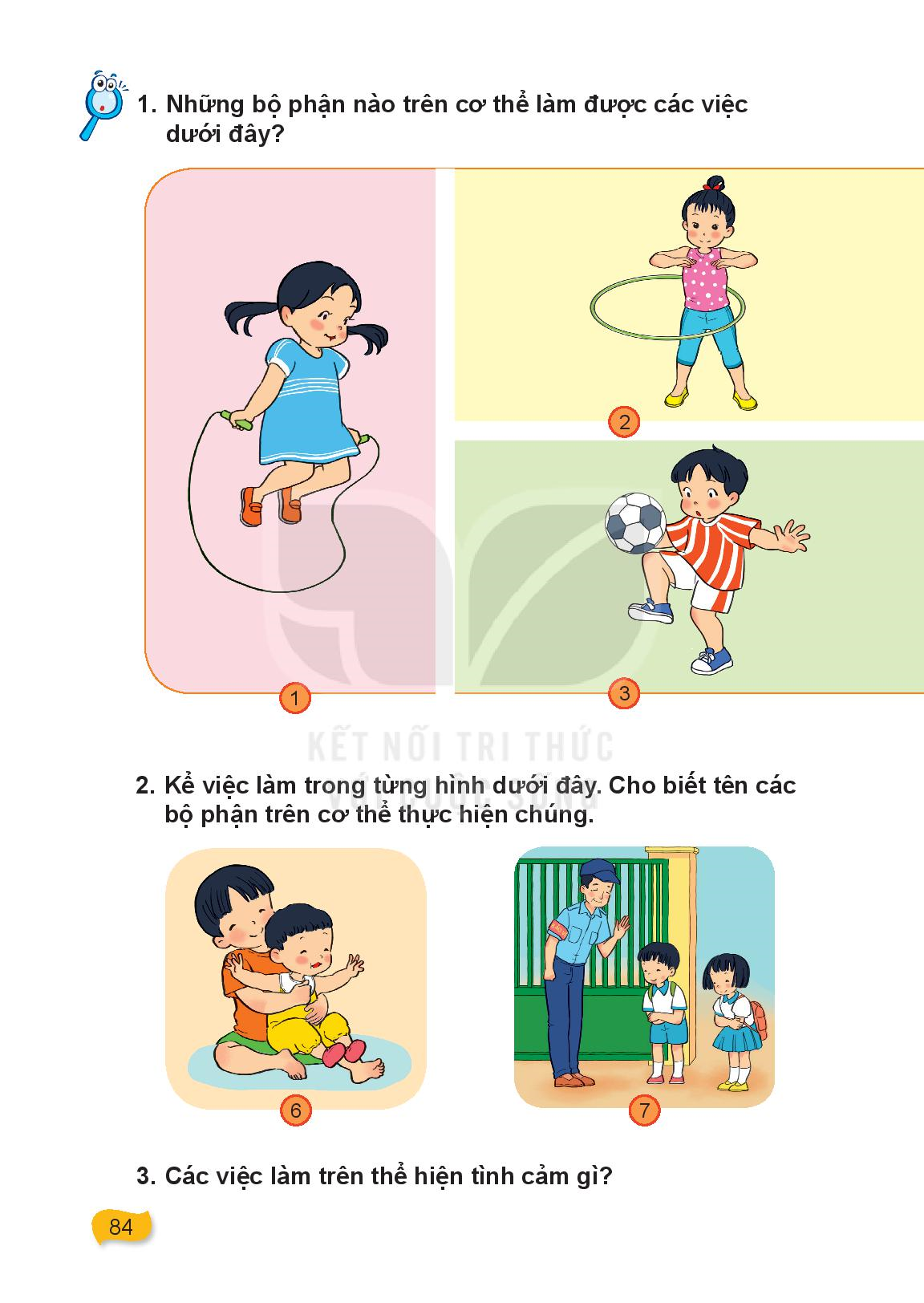 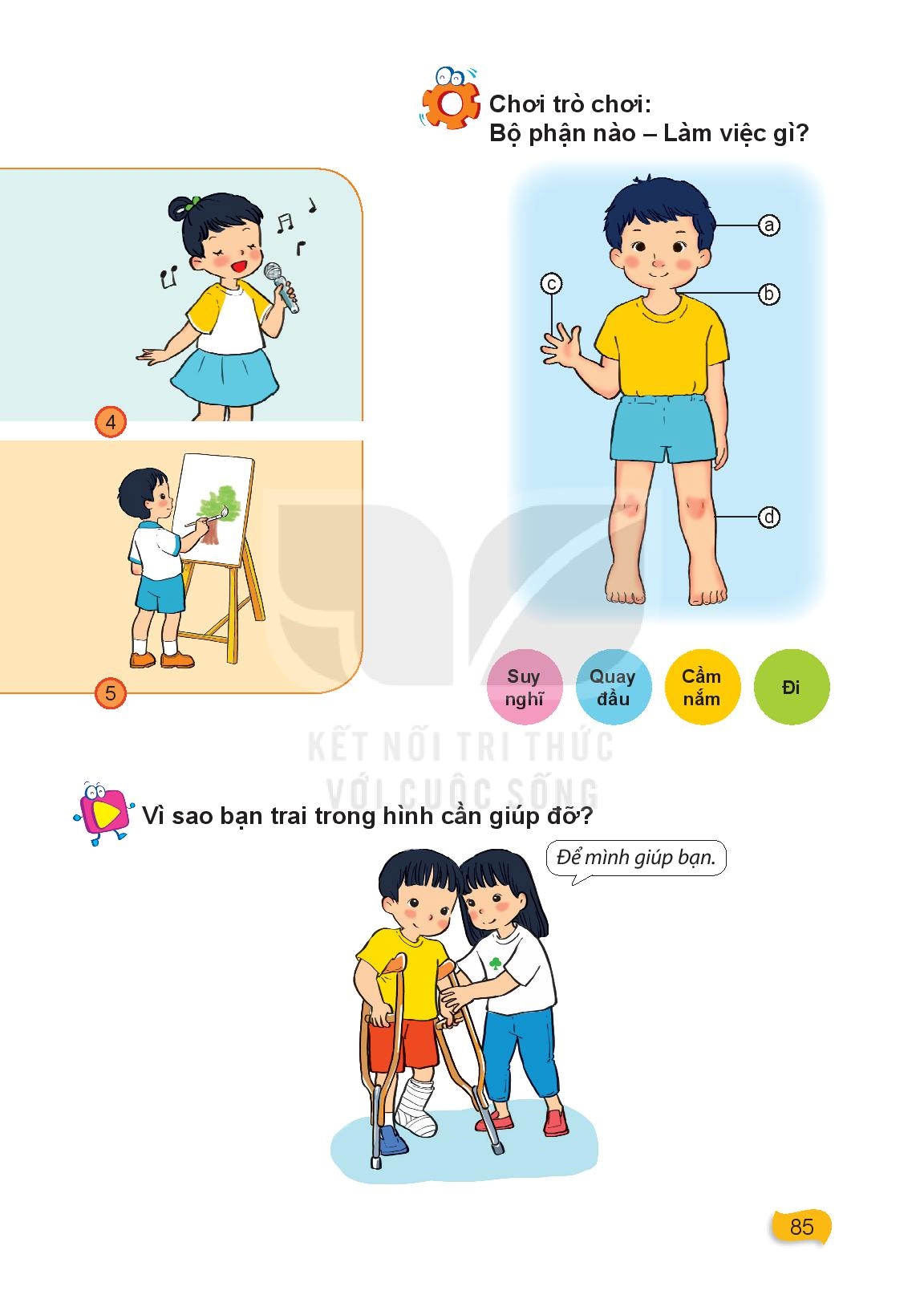 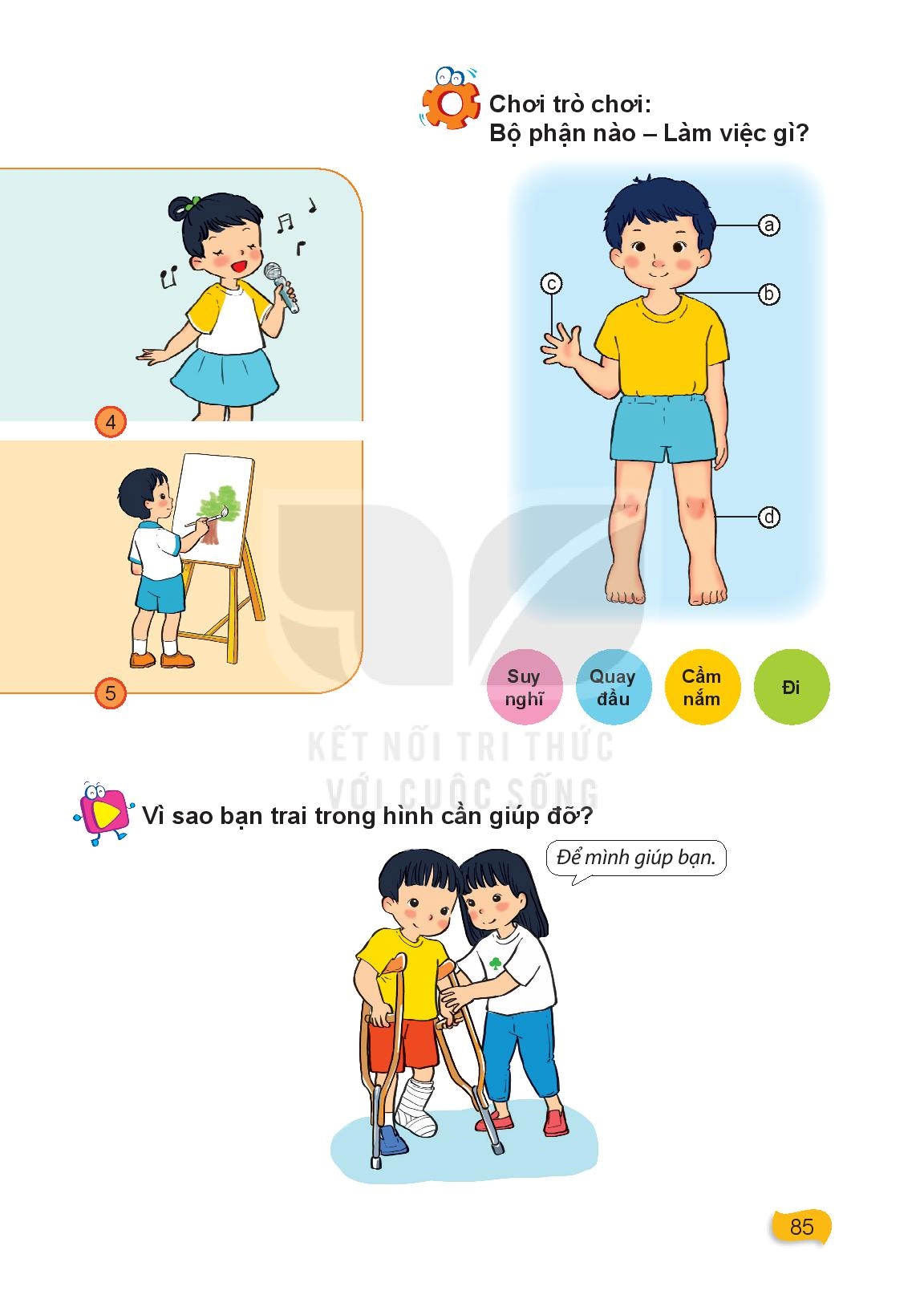 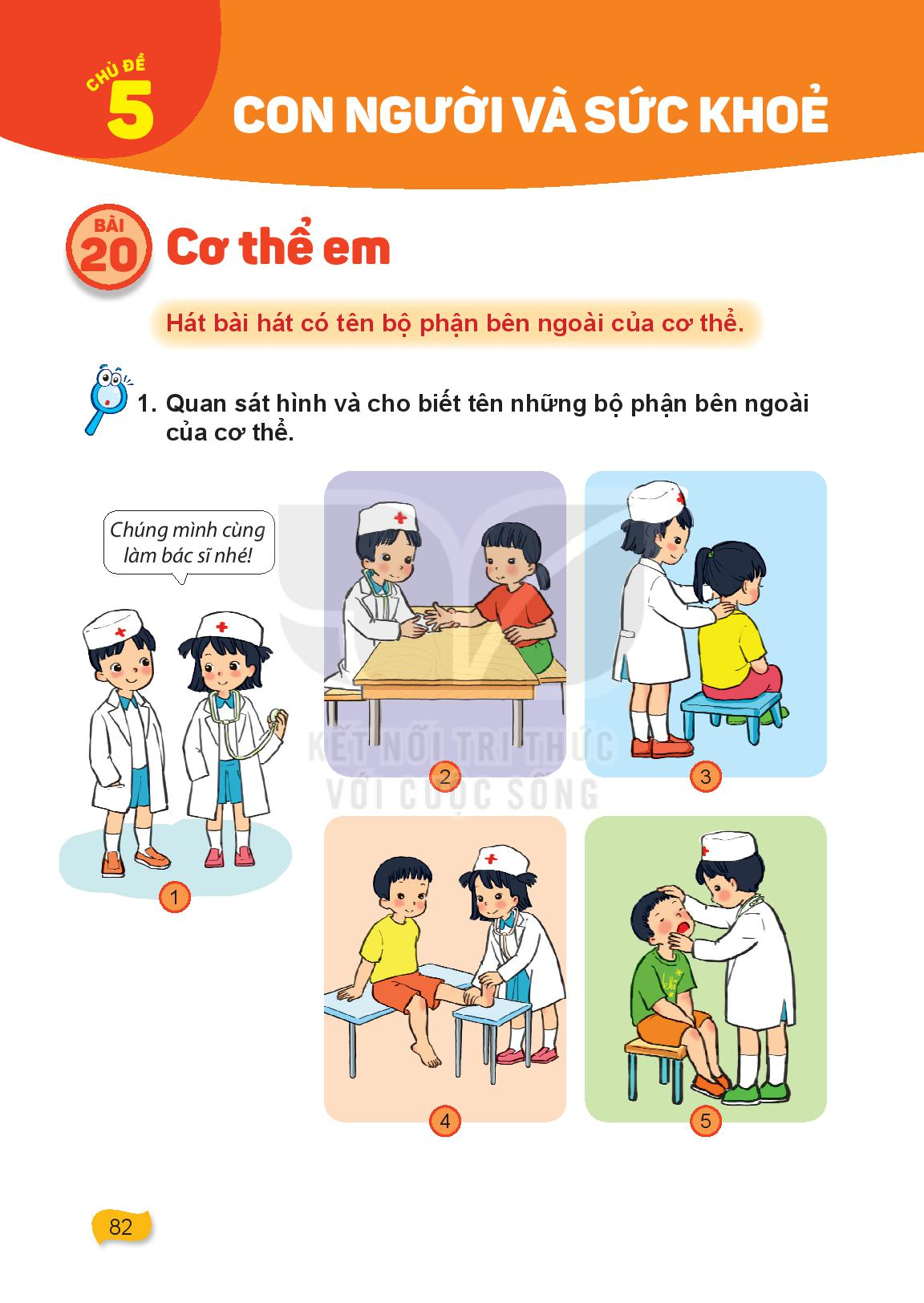 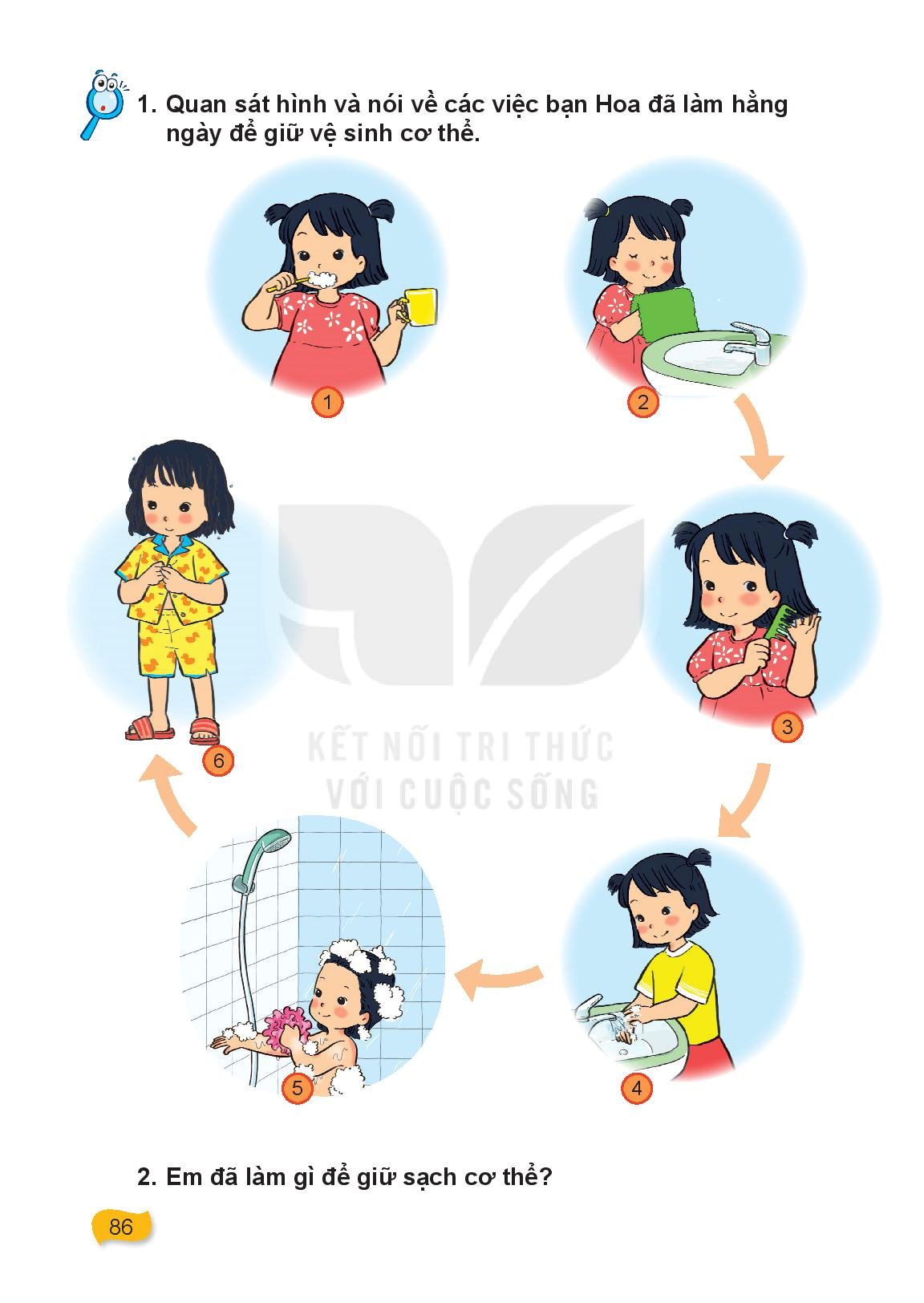 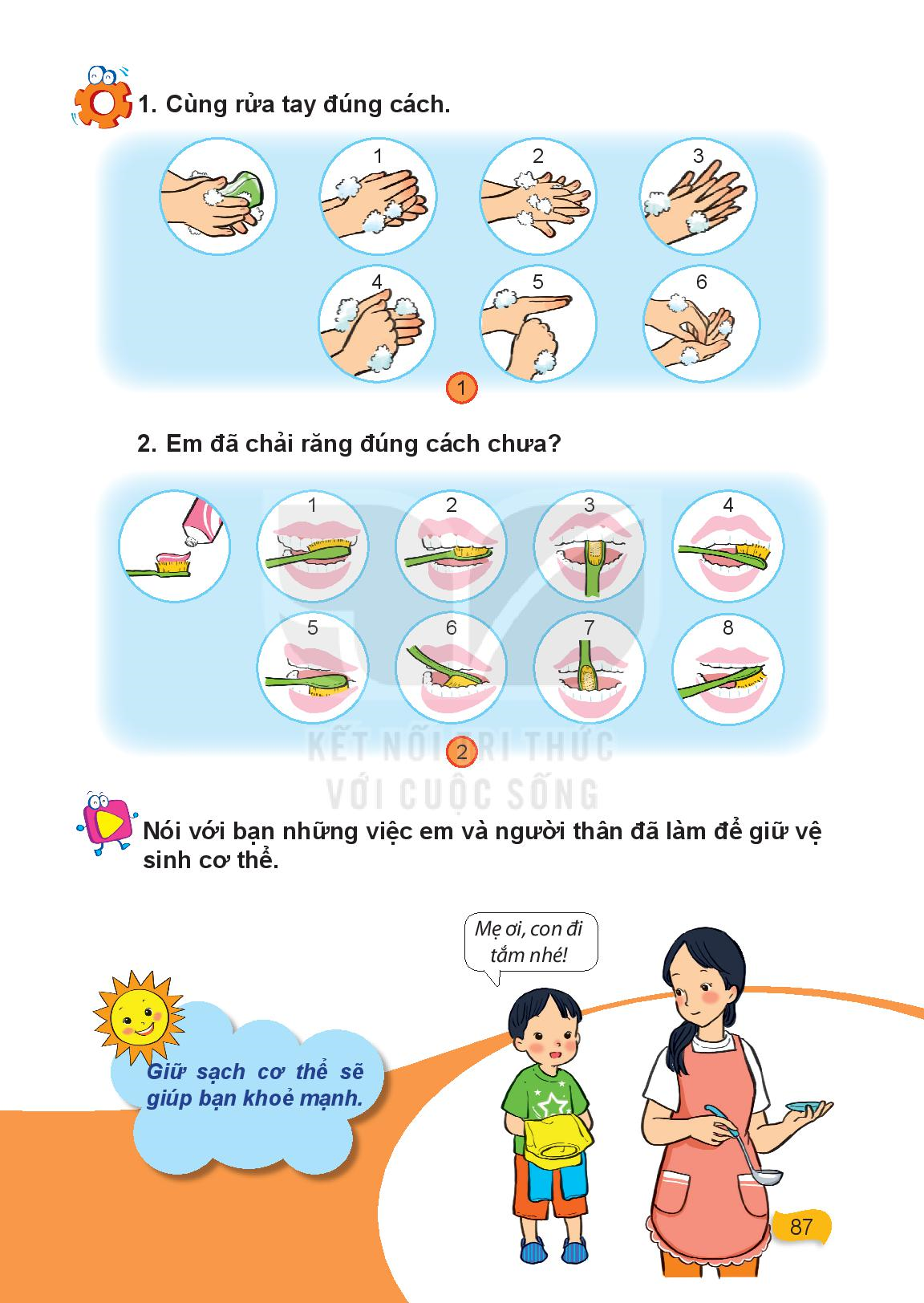 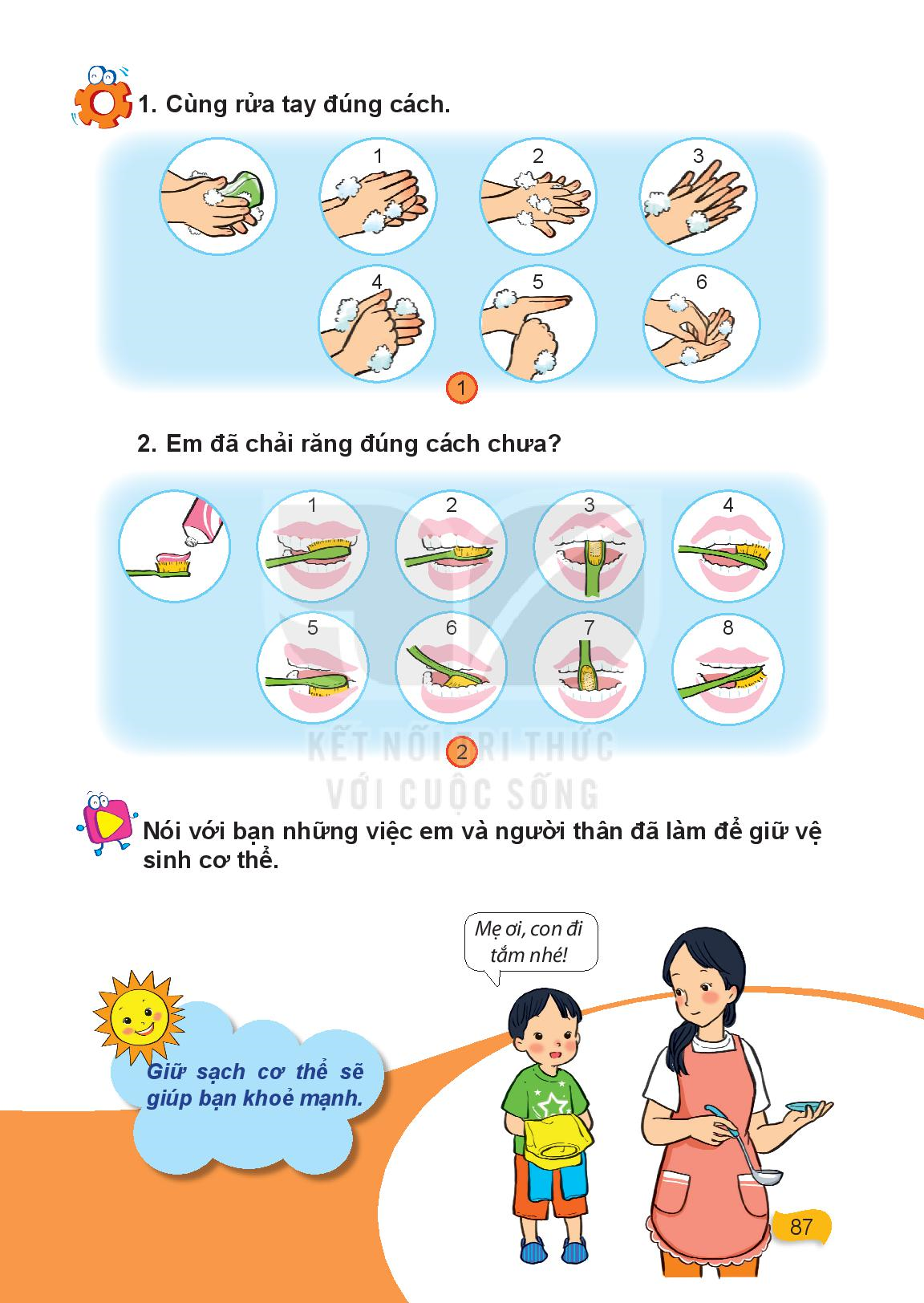 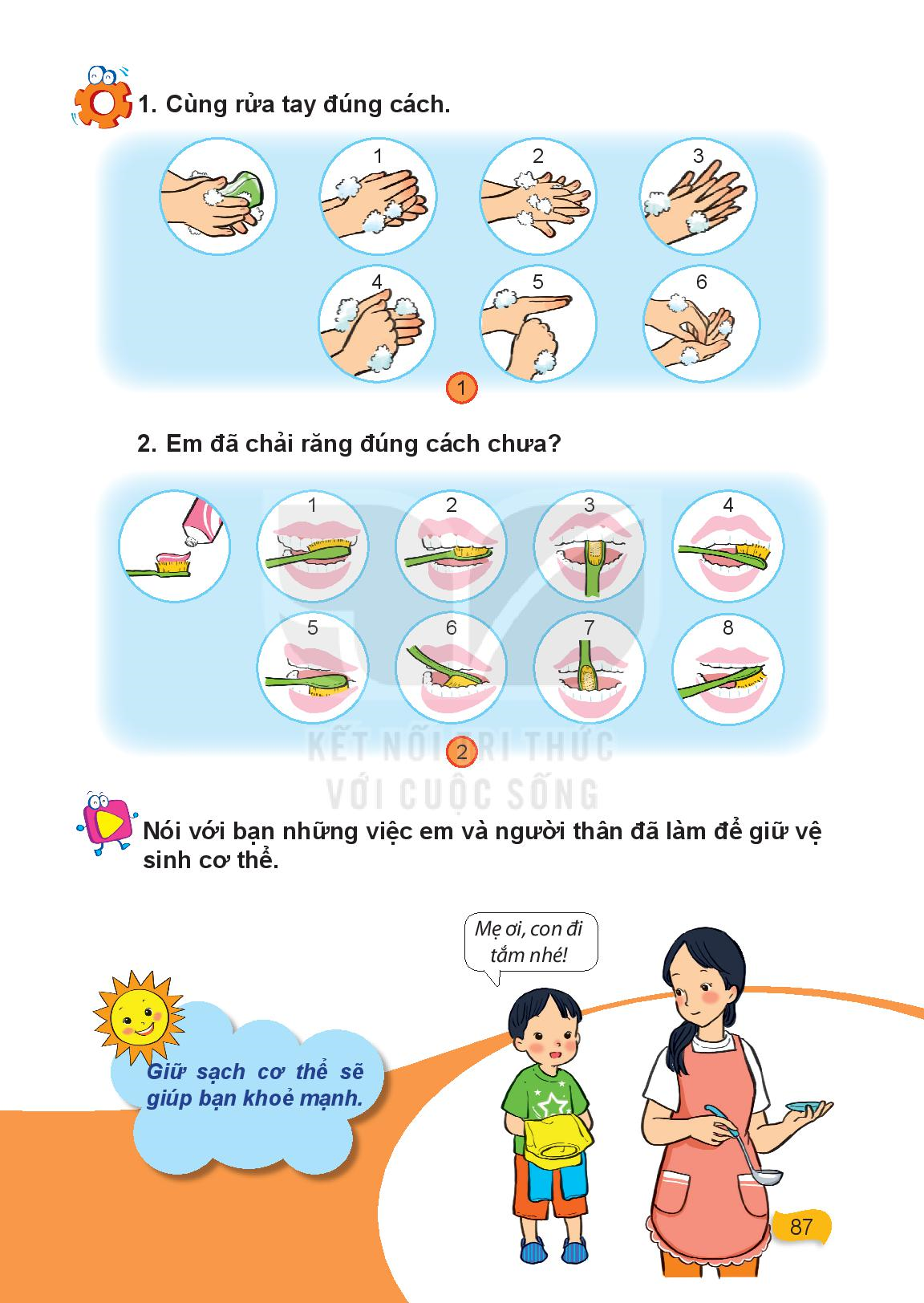